WIOA Formula Cost Category Guide
DEO Finance and Administration
Financial Management
June 2019
WIOA Adult and Dislocated Worker Formula
Add-Ups

Training

Career Services

Local Administration
Non Add-Ups

Incumbent Worker Training

Work Experience/Transitional Jobs

ITA Federal
Career Services + Training + Local Admin = Total Expenditures
WIOA Adult and Dislocated Worker
Add-Up Cost Categories:

1)  Local Administration
Costs are defined at WIOA Sec 134 (c)(3)(d)
Costs include the administrative portion of indirect expenditures
Cannot exceed 10% of the total Adult, DLW and Youth funds

2)  Career Services
Basic Career Services
Individualized Career Services (Work Experience/Transitional Jobs)
Follow-Up Services
Supportive Services
All other costs (both direct and indirect) that are not included in training or local        administration
3
WIOA Adult and Dislocated Worker Add-ups
Training (Only includes the direct training costs of the participant)
On-the-Job Training (OJT)		
Individual Training Accounts (ITA)	 
Other Non-ITA Contracts
Customized Training
Incumbent Worker Training
Skills Upgrade
Entrepreneurial Training
ABE/ESL in Conjunction with Training
Occupational Skills Training
Prerequisite Training
Registered Apprenticeship
Tools, equipment, books and mandatory fees are included in the Federal ITA cost categories if they are included in the cost of tuition or a fee from the training provider.
Does not include any allocated costs, staff time or supportive services
WIOA Adult and Dislocated Worker Non Add-Ups
Non Add-Ups

Incumbent  Worker Training
           IWT can be used to either help avert potential layoffs of employees
	or obtain the skills necessary to retain employment, such as
	increasing the skills levels of employees so they can be promoted
	within the company and create backfill opportunities for less-skilled employees.
	Up to 20% of the combined Adult and DLW funds can be used to provide for the
	federal share of the cost of providing IWT.
ITA Federal
	The direct training costs of the participant.  Equal to the training add-up cost category.	Tools, books, equipment, and mandatory fees must be included in the cost of tuition or a fee from the training provider in order to be included in this cost category.  Payments to training providers for tuition, books, fees, etc. on behalf of a participant should be included under the Training and ITA Federal cost categories and not under Supportive Services.
Transitional Jobs
         	Transitional jobs are a type of work experience and are considered an individualized
	career service.  Up to 10% of combined Adult	and DLW funds may be used to provide 	transitional jobs.
WIOA Adult And Dislocated Worker
Expenditures of Adult Funds on Dislocated Worker Program
LWDBs may spend up to 100% of their WIOA Formula Adult on
     the Dislocated Worker program
    
Expenditures of DLW Funds on the Adult Program
LWDBs may spend up to 100% of their WIOA Formula Dislocated
     Worker on the Adult program

Pay for Performance Contracts
Expenditures for pay-for-performance contracts
Earmark Requirement:  Maximum of 10% of total funds

Unliquidated Obligations for Pay-for Performance Contracts
Obligations incurred for pay-for-performance contracts for which an expenditure has not yet been recorded, as of the reporting period end date.
This Cost Category is a subset of the total quarterly “Unliquidated Obligations” field in SERA.
6
WIOA Youth Formula
Add-Ups

Local Administration

In-School

Out-of-School
Non Add-Ups

ITA Federal

Work Experience

Pay-for-Performance Contracts
In-School + Out-of-School + Local Admin = Total
WIOA Youth Add-Ups
Add-Up Categories:

Local Administration
Costs include the administrative portion of indirect expenditures
Cannot exceed 10% of the total Adult, DLW and Youth funds

Out-of-School Youth Costs Include:
Career Services Costs
(e.g. eligibility determinations, initial skill assessments, labor exchange services, provision of information on programs and services, program referrals, work experience, transitional jobs)
Direct Training Costs
(e.g. direct costs of occupational skills training, skill upgrade training, customized training, prerequisite training and registered apprenticeship for out-of-school youth)
Allocated Costs
Programmatic Portion of Indirect
Earmark Requirement:  75% or greater
WIOA Youth Add-Ups Continued
3) In-School Youth Cost Include:
Career Services
(e.g. eligibility determinations, initial skill assessments, labor exchange services, provision of information on programs and services, program referrals, work experience, transitional jobs)
Direct Training
(e.g. direct costs of occupational skills training, skill upgrade training, customized training, prerequisite training and registered apprenticeship for in-school youth)
Allocated Costs
Programmatic Portion of Indirect
All costs associated with serving an in-school youth except for admin.
9
WIOA Youth Non Add-Ups
Non Add-Ups
Federal ITA
Direct costs of training for in-school youth and out-of-school youth. 
Does not include any allocated costs, staff time or supportive services.
Does not include any type of on-the-job training or paid work experience (these services are considered individual career services)

Includes the following:
Occupational skills training,
Skill upgrade training, 
Customized training, 
Prerequisite training, and 
Registered apprenticeship for out-of-school youth transition activities.
Note:  Prerequisite training is coursework a training institution requires before entry into an approved training program.
WIOA funds can be used to pay for the educational portion (i.e., related instruction component) of apprenticeship programs through ITA’s for out-of-school youth ages 18-24 (TEGL 13-16).
WIOA Youth Work Experience
Work Experience

Paid and unpaid work experiences that have a component of academic and occupational education, which may include:
Summer employment opportunities and other employment opportunities available throughout the school year
Pre-apprenticeship programs
Internships and job shadowing
On-the-job training opportunities

Minimum 20% (cannot include supportive services)
WIOA Youth
Pay-for-Performance Contracts

Expenditures for pay-for-performance contracts
Earmark Requirement: Maximum of 10% of total funds

Unliquidated Obligations for Pay-for-Performance Contracts

Obligations incurred for pay-for-performance contracts for expenditures that have not yet been recorded, as of the reporting period end date.



Note: This Cost Category is a subset of the total quarterly “Unliquidated Obligations” field in SERA.
Open Discussion & Questions
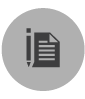 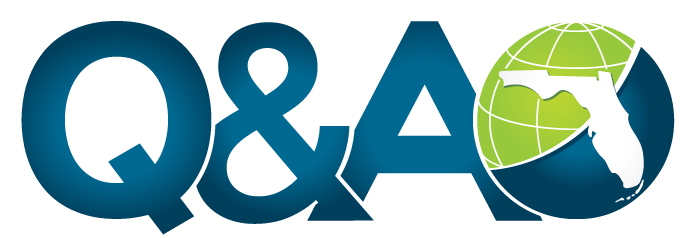 Contact
Thank You
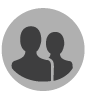 If you have questions or comments about this presentation or need to discuss a future project, please contact Tisha Womack.
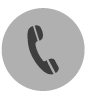 DEO Bureau of Financial Management
Main Line: 850-245-7126
Email: caroline.womack@deo.myflorida.com